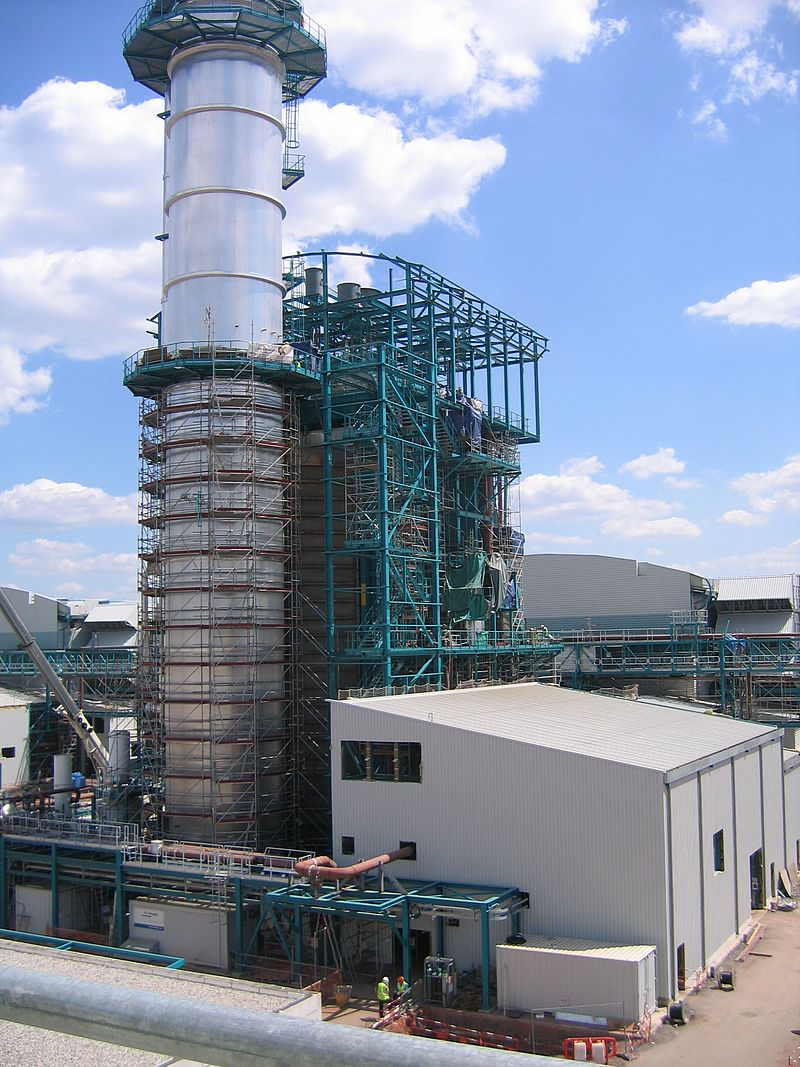 PC 4Heat engines
PHY 555 – Energy & Environment
Erik Johnson, Mathieu de Naurois, Daniel Suchet
French focus
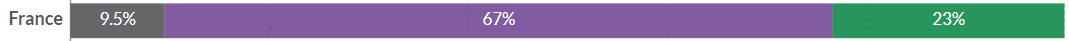 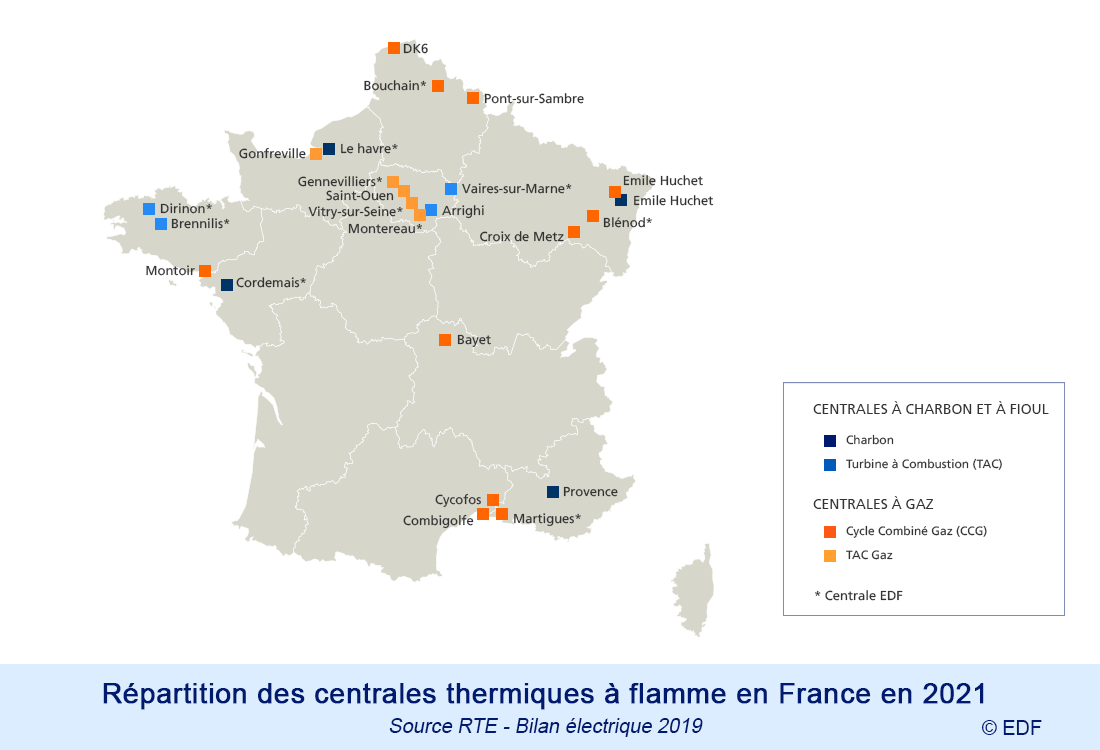 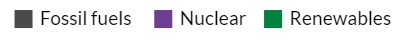 Heat engines
Source: EDF
2
The Joule – Brayton cycle
1⇒2: adiabatic compression of air in the compressor
2⇒3: isobaric combustion
3⇒4: adiabatic expansion in the turbine
4⇒1: isobaric cooling at exhaust
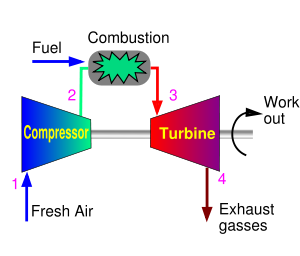 3
The Joule – Brayton cycle
1⇒2: adiabatic compression of air in the compressor
2⇒3: isobaric combustion
3⇒4: adiabatic expansion in the turbine
4⇒1: isobaric cooling at exhaust
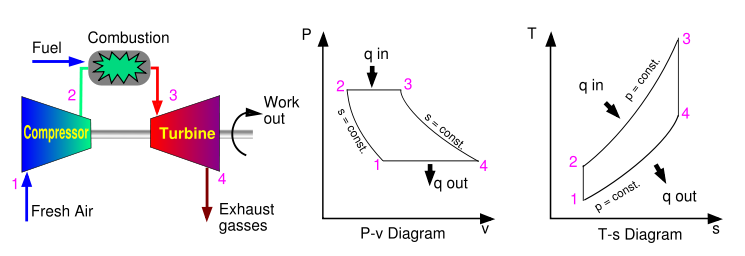 4
Non idealities
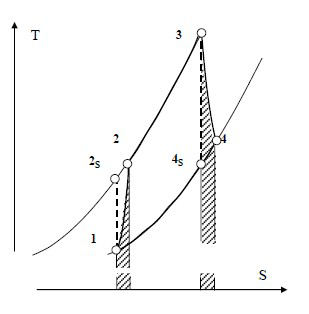 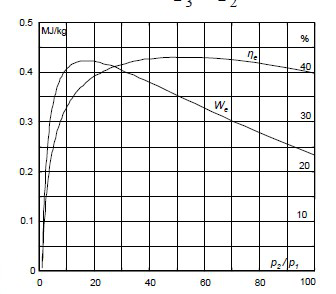 5
Improvements
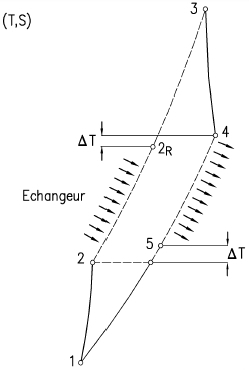 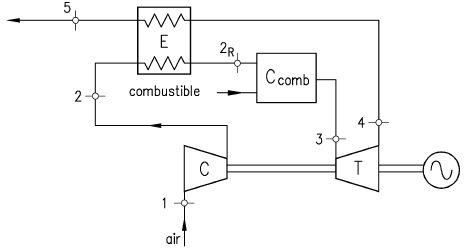 6
Improvements
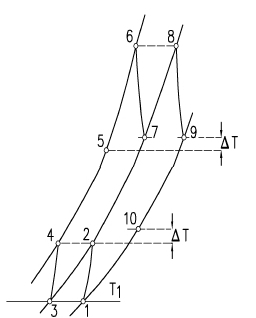 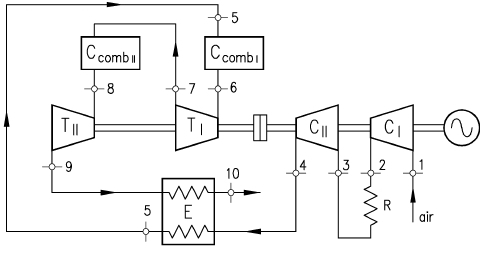 7
The Clausius - Rankine cycle
adiabatic compression of water (pump)
isobaric heating of pressurized water (boiler)
vaporization at constant pressure (boiler)
reheating (isobaric) of vapour (superheater)
adiabatic expansion (turbine)
isobaric condensation (condenser)
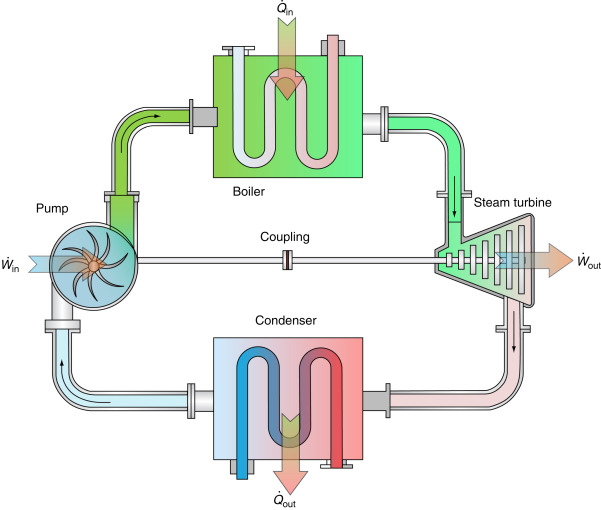 8
T-S diagram for phase change
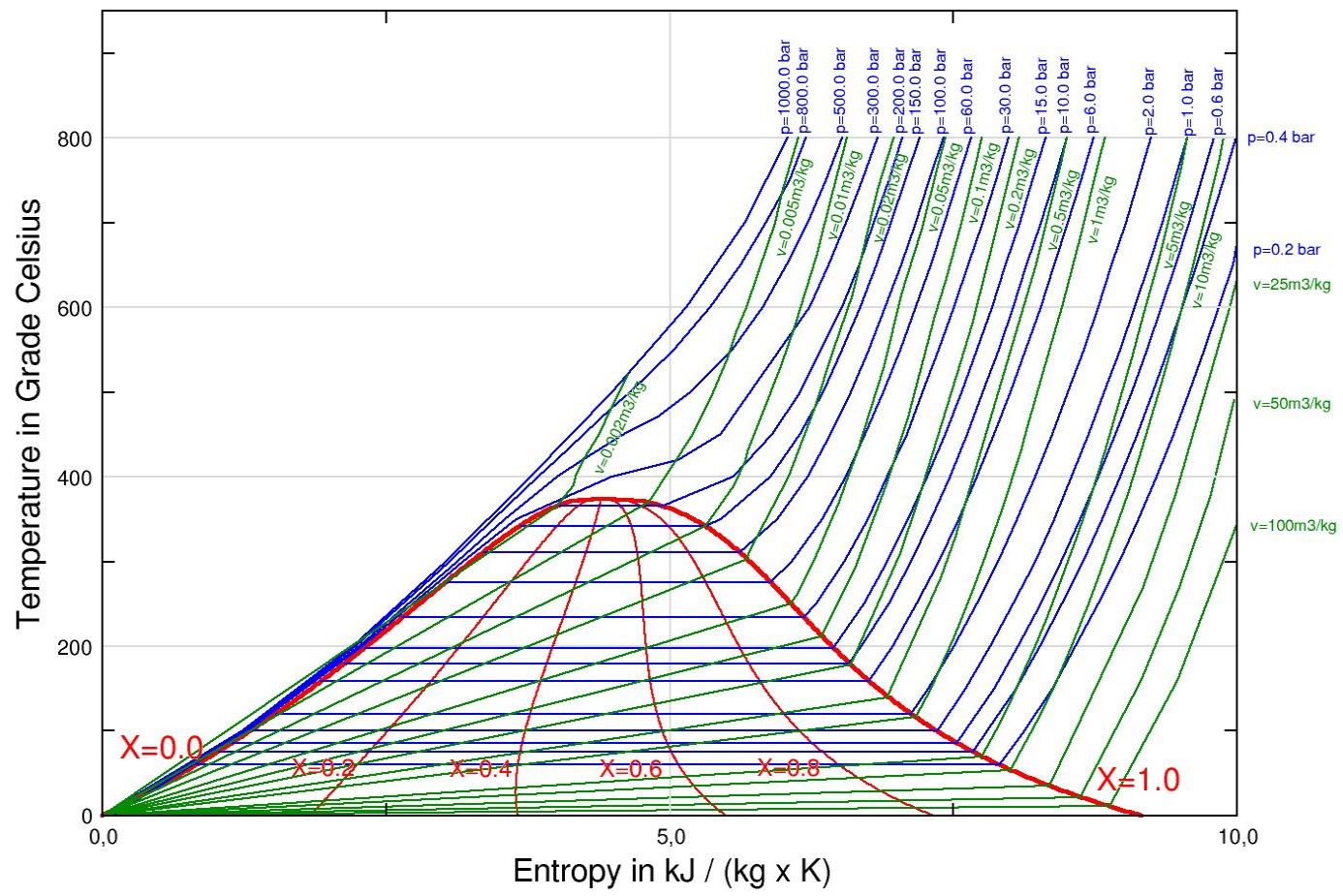 9
The Clausius - Rankine cycle (T-S)
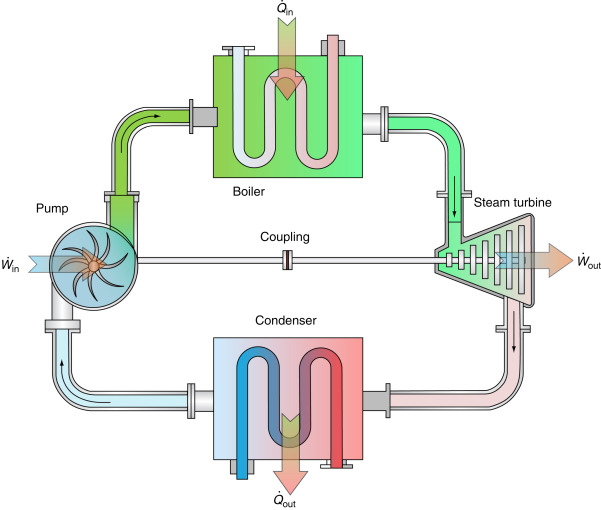 adiabatic compression of water (pump)
isobaric heating of pressurized water (boiler)
vaporization at constant pressure (boiler)
reheating (isobaric) of vapour (superheater)
adiabatic expansion (turbine)
isobaric condensation (condenser)
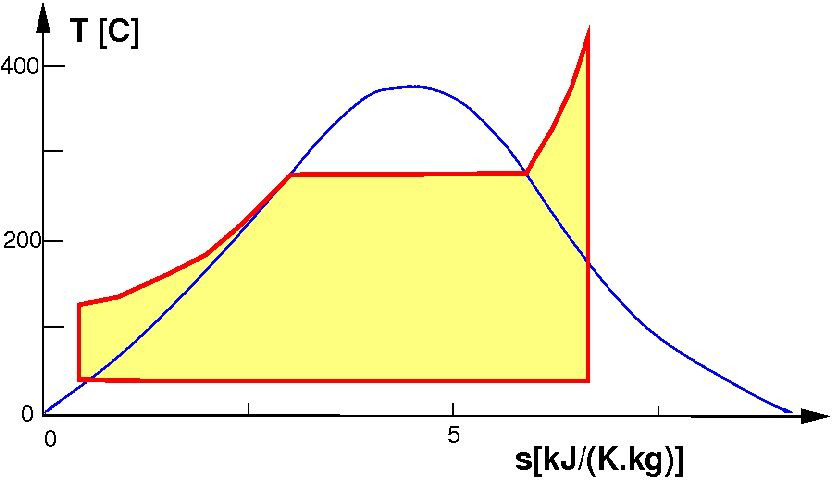 10
T-S diagram for water
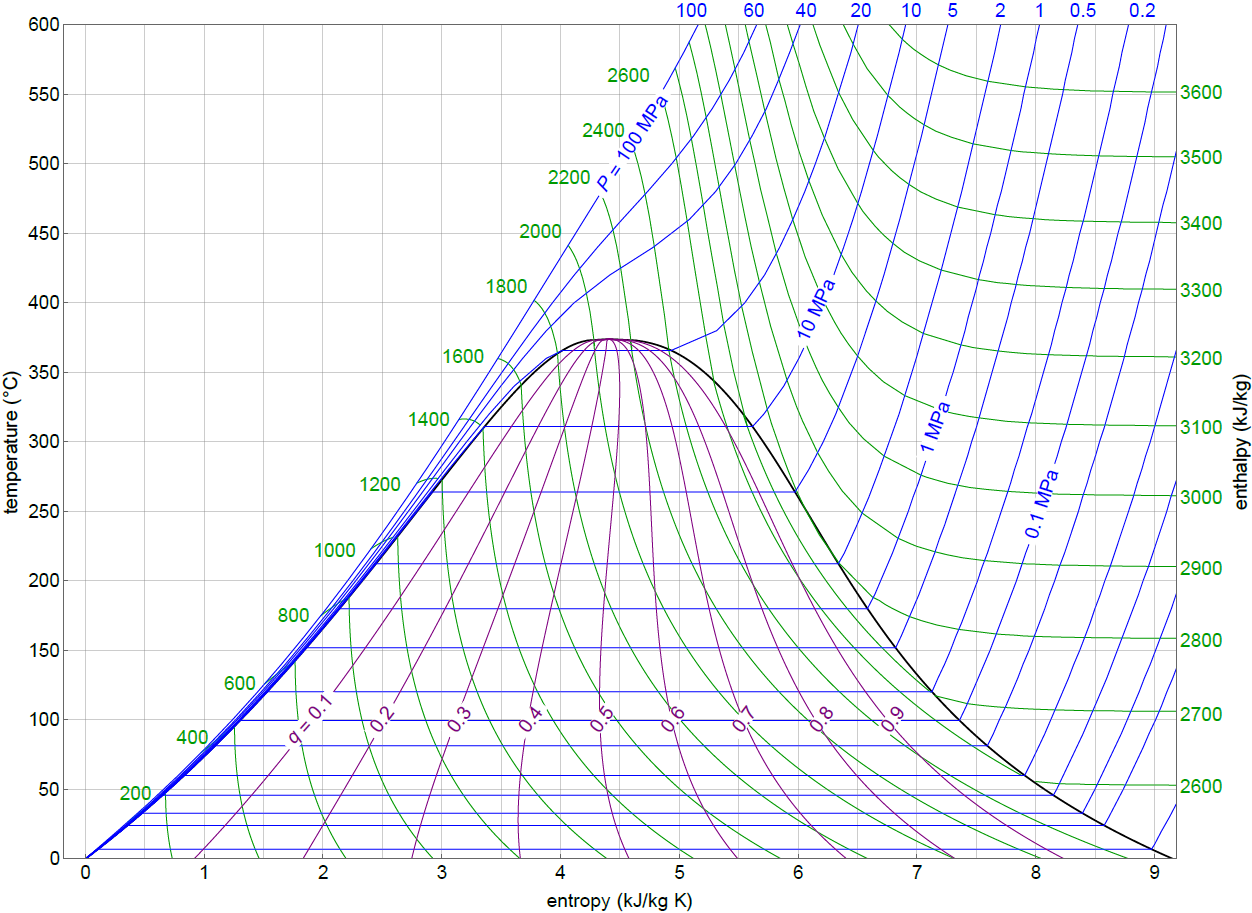 11
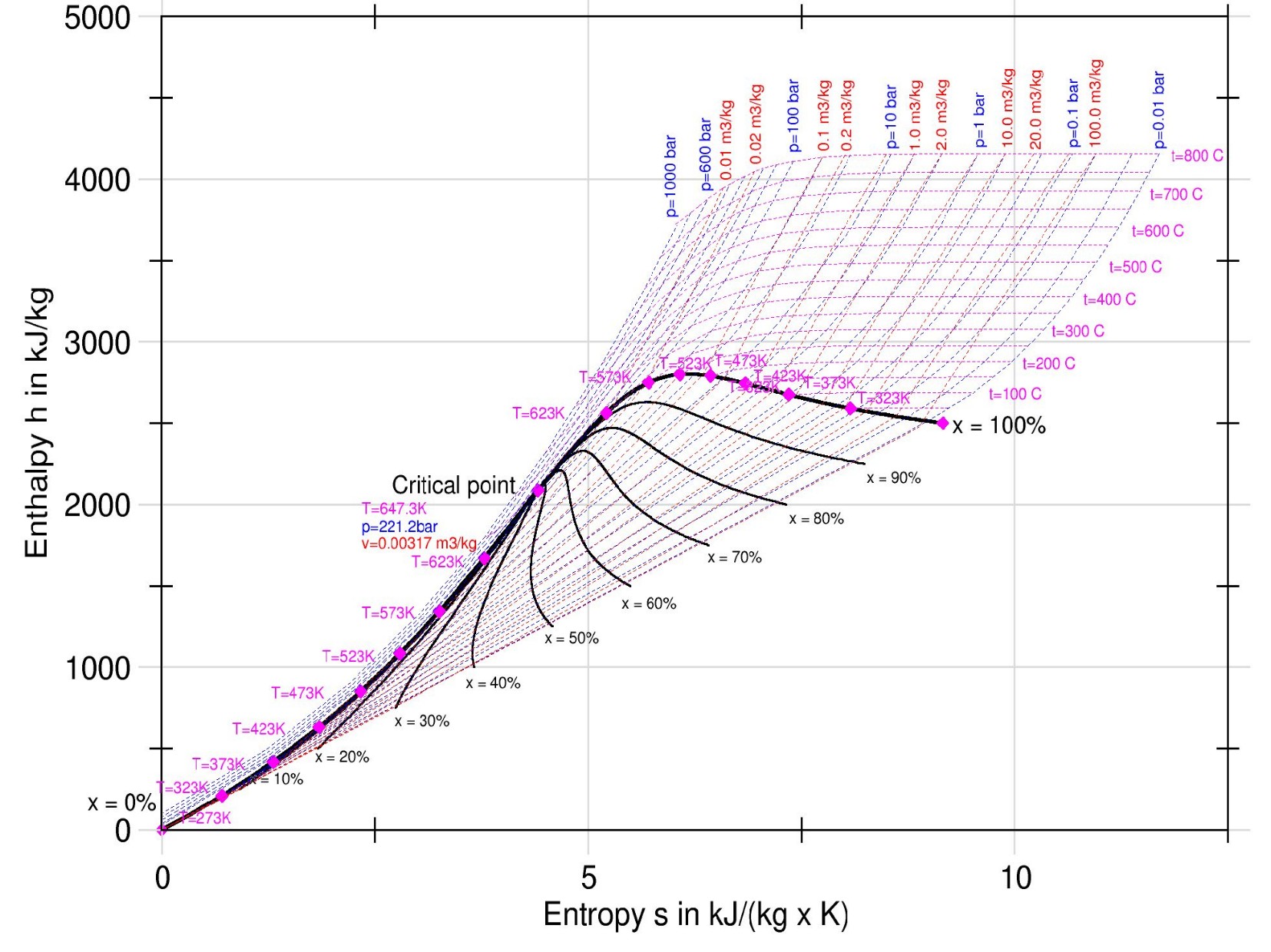 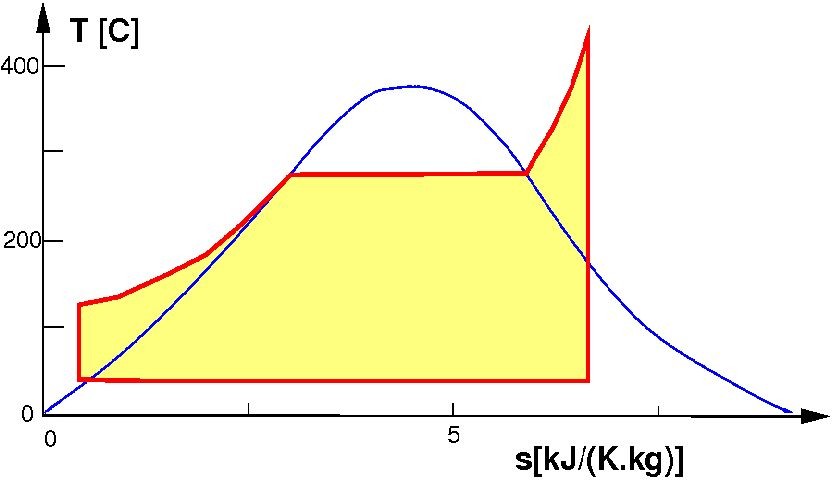 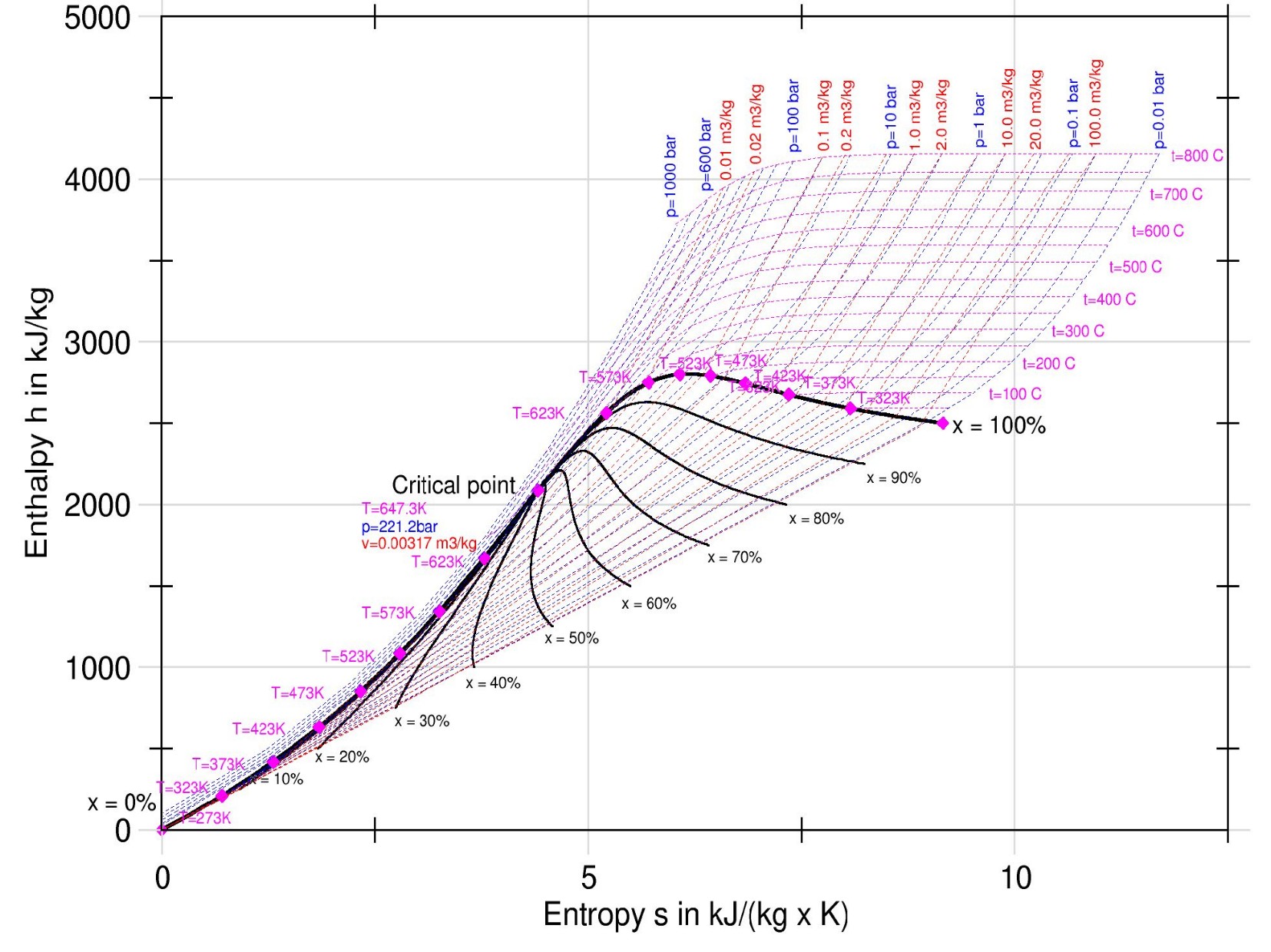 Adiabatic expansion
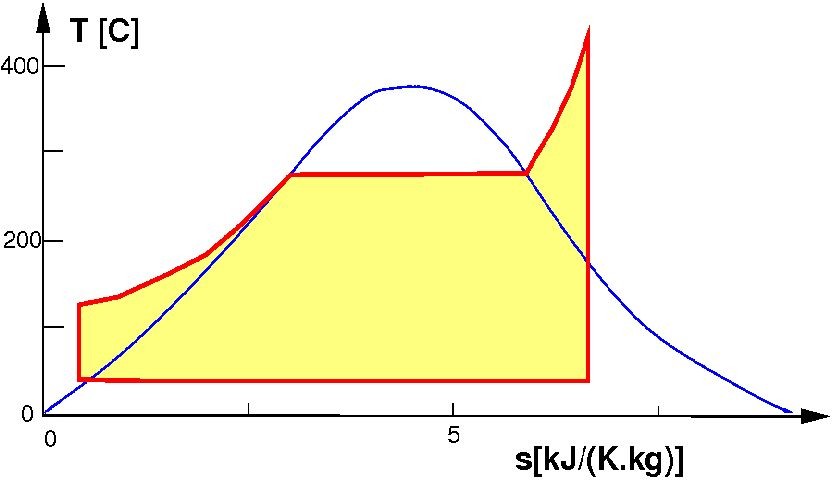 Isobaric Heating
Isobaric Condensation
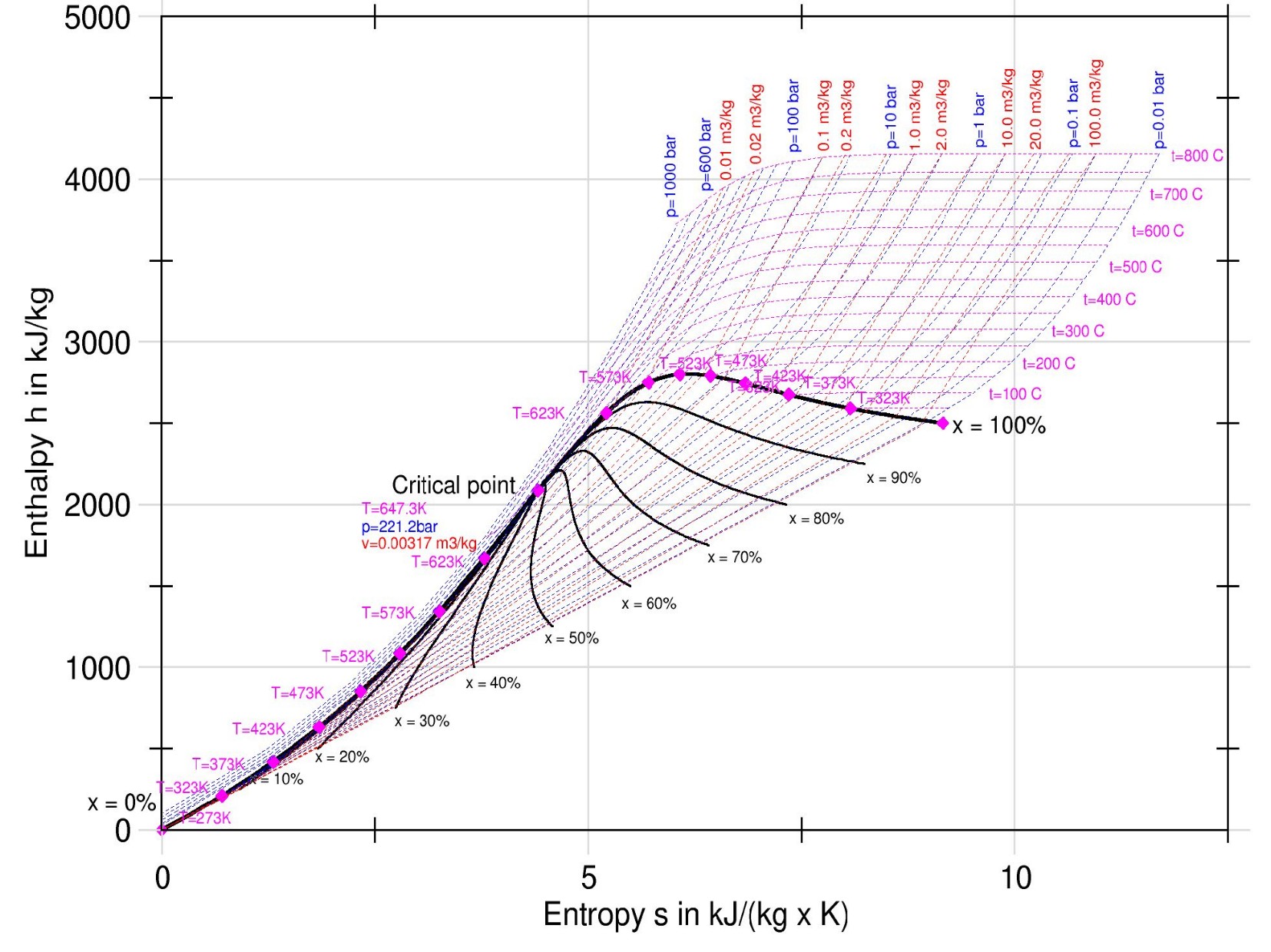 W
Qin
[Speaker Notes: En fin de détente, on est en phase mixte: mélange de gouttelettes d'eau et de vapeur]
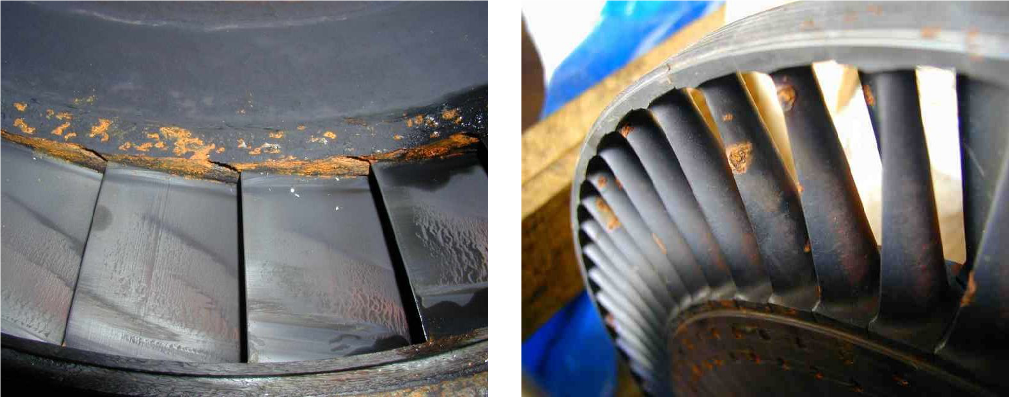 15
increase the pressure and temperature of steam, but limited by resistance of materials
preheat the water with residual heat of exhaust
reheat the vapour (superheater), feed a second turbine
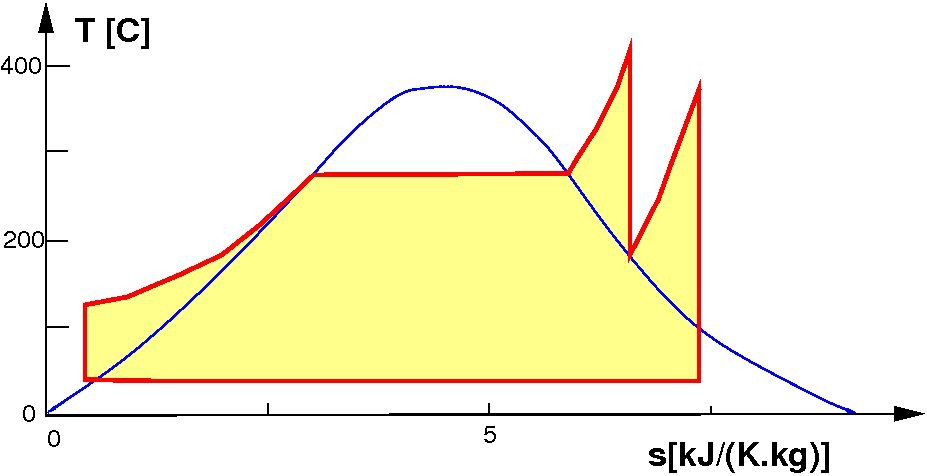 16
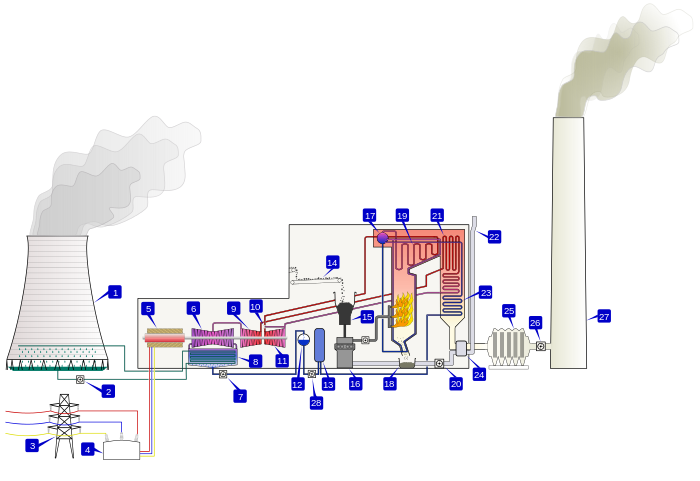 1. Cooling tower 			10. Steam Control valve 		19. Superheater
2. Cooling water pump 		11. High pressure steam turbine 	20. Forced draught (draft) fan
3. Transmission line (3-phase) 	12. Deaerator 			21. Reheater
4. Step-up transformer (3-phase) 	13. Feedwater heat			22. Combustion air intake
5. Electrical generator (3-phase) 	14. Coal conveyor 			23. Economiser
6. Low pressure steam turbine 	15. Coal hopper 			24. Air preheater
7. Condensate pump 		16. Coal pulverizer 			25. Precipitator
8. Surface condenser 		17. Boiler steam drum 		26. Induced draught (draft) fan
9. Intermediate pressure steam turbine 	18. Bottom ash hopper	27. Flue-gas stack
17
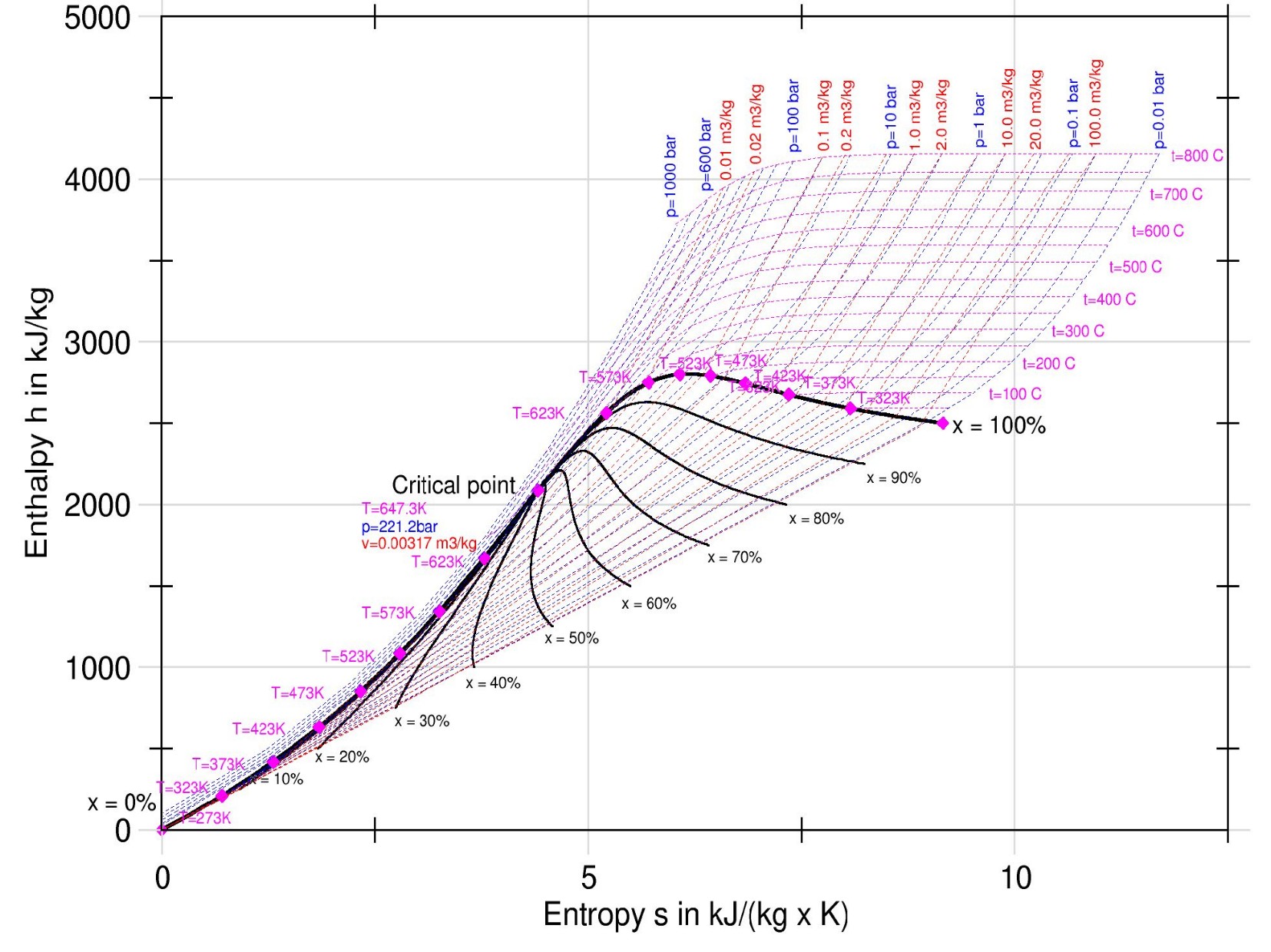 W2
W1
Q2
Q1
[Speaker Notes: Mesure graphique du rendement en utilisant la même méthodes.
- détente et compression sont verticales
- chauffage isobare avec changement d'état (isotherme pendant le changement d'état)
En fin de détente, on est dans la phase gazeuse]
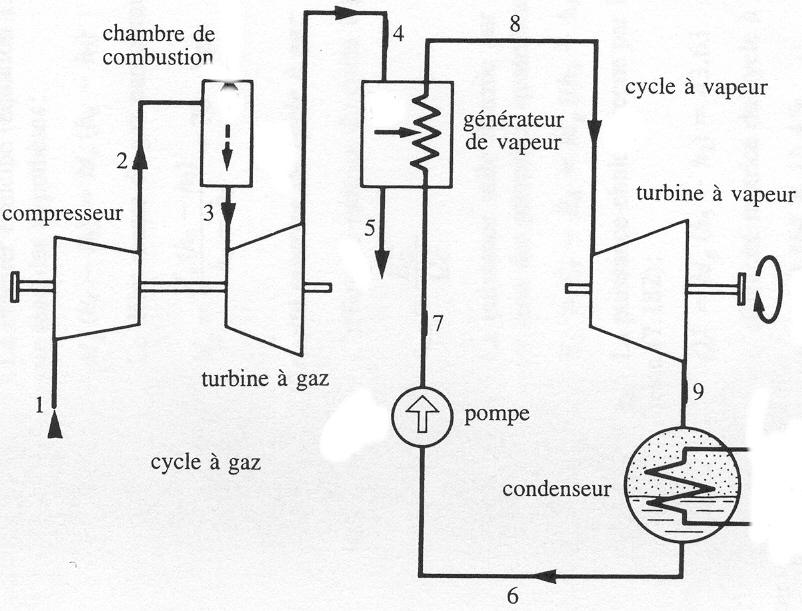 19
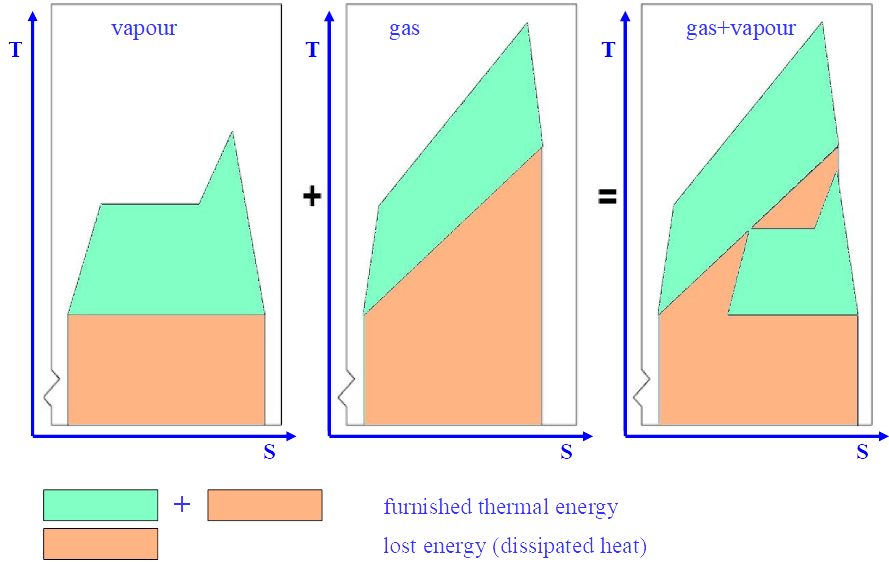 20
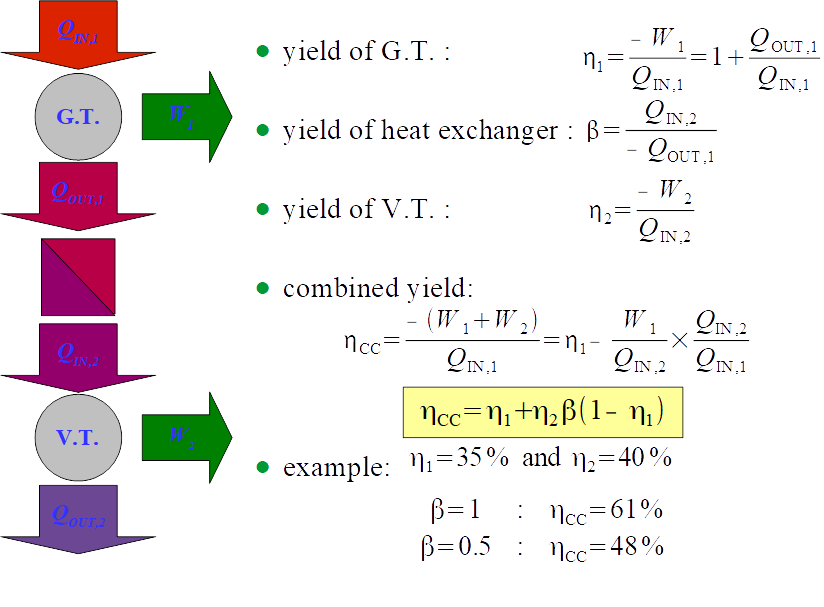 21
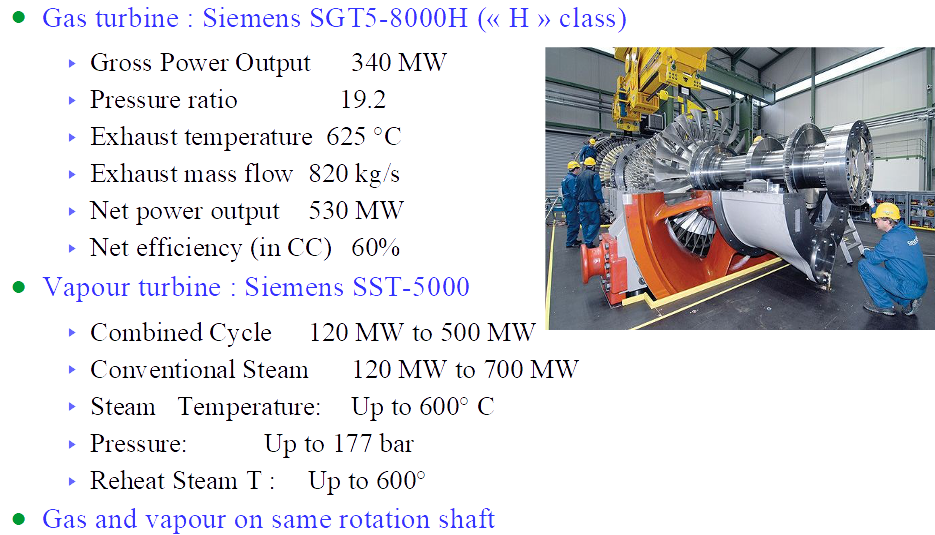 22